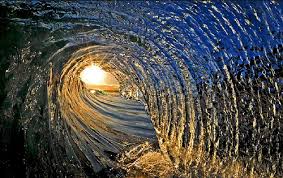 CATÁLOGO
COOPERATIVA OLA
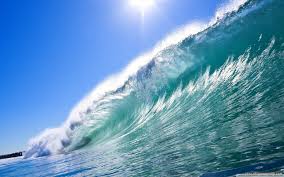 NUESTROS PRODUCTOS
Macetas.
Pulseras veraniegas.
Estuches.
Fulares
Llaveros
Abanicos 
Collares
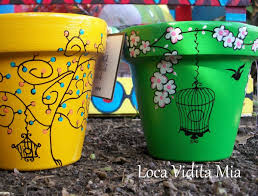 Catálogo
-Macetas: 
Macetas  decoradas 
artesanalmente con
pinturas y con un 
bonito diseño.
                                              PVP: 2,99 €
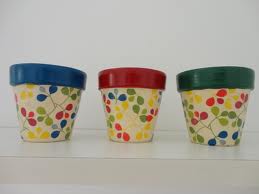 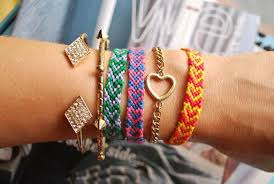 Catálogo
-Pulseras veraniegas
Pulseras hechas a mano 
ideales para todo el 
verano. Varios diseños 
de pulsera.                          PVP: 1,99 €
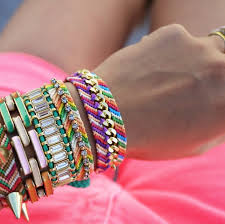 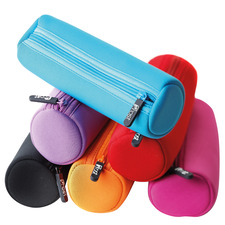 Catálogo
-Estuches
Más grandes en el interior
y bonitos por el exterior

                                                PVP: 3,99 €
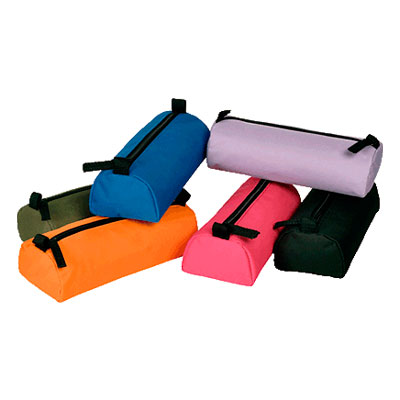 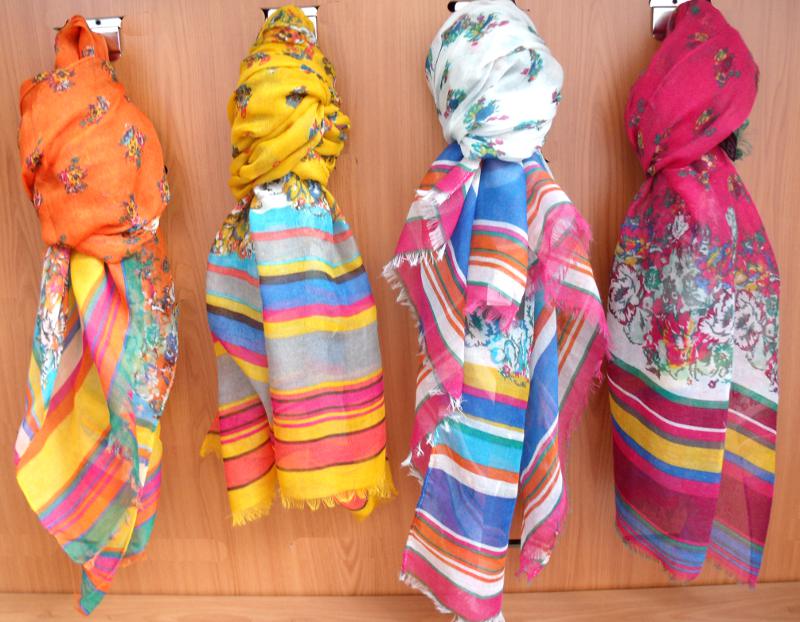 Catálogo
-Fulares
Ideales para 
La primavera, 
Coloridos
y divertidos.         P.V.P: 4.OO €
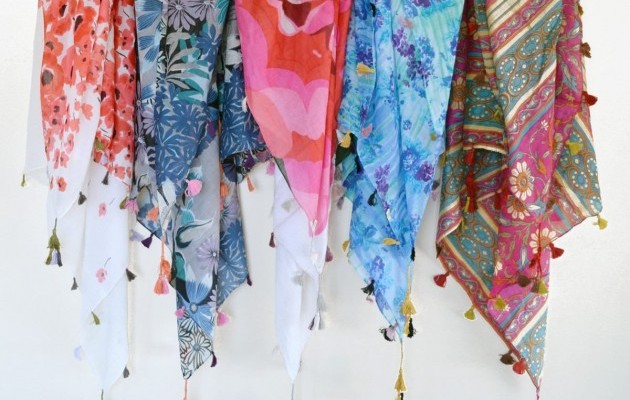 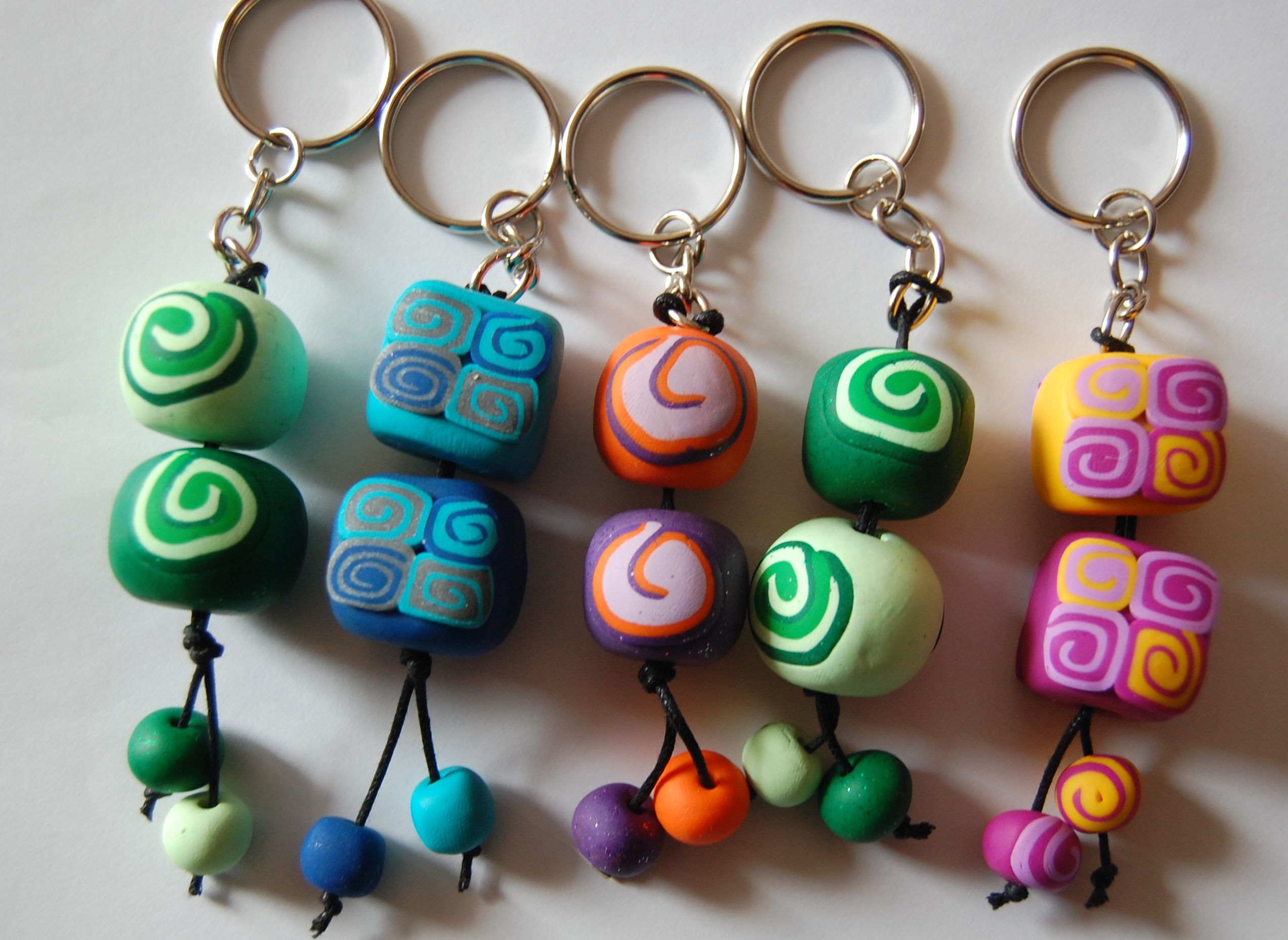 Catálogo
-Llaveros
Decora tus llaves de casa 
con estos ideales colgantes.
P.V.P: 1.00 €
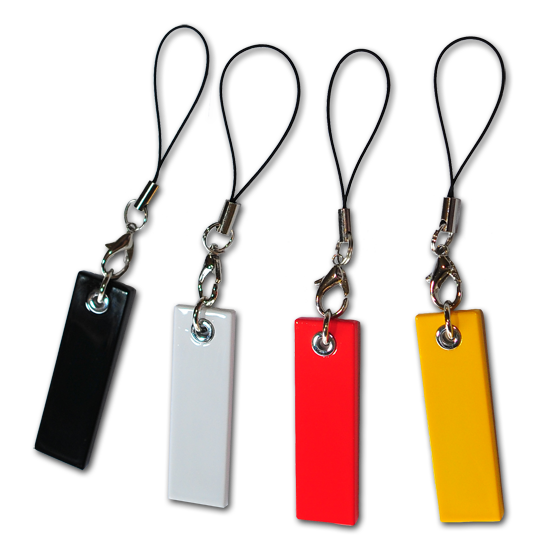 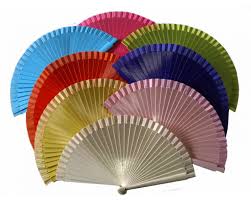 Catálogo
-Abanicos
Para paliar el caluroso
verano de forma
divertida.
P.V.P: 3.00€
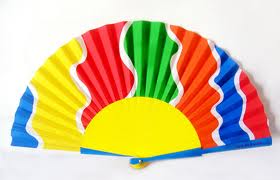 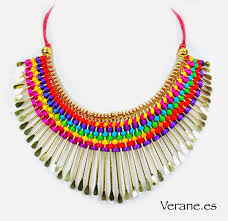 Catálogo
-Collares
Tanto para tu día a día
como para una fiesta.
P.V.P: 3.99€
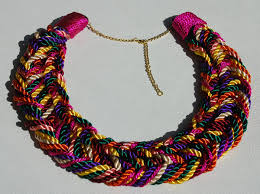 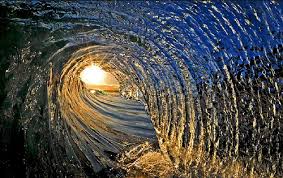 Visítanos en nuestro blog: cooperativaola.blogspot.com
Para realizar un pedido os dejamos nuestro correo: cooperativaola@gmail.com
Todos los gastos de envío incluidos.